Estimating Traffic Flow Rate on Freeways from Probe Vehicle Data and Fundamental Diagram
Khairul Anuar (PhD Candidate)
Dr. Filmon Habtemichael
Dr. Mecit Cetin (presenter)
Transportation Research Institute
Old Dominion University
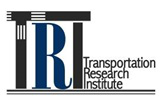 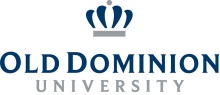 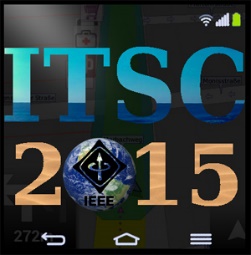 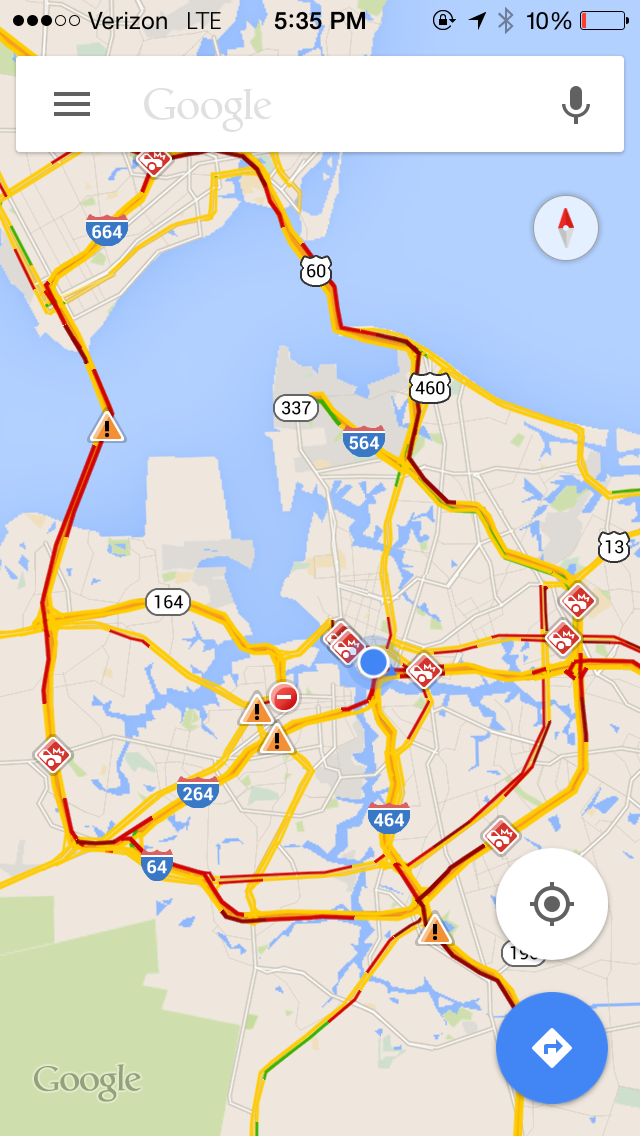 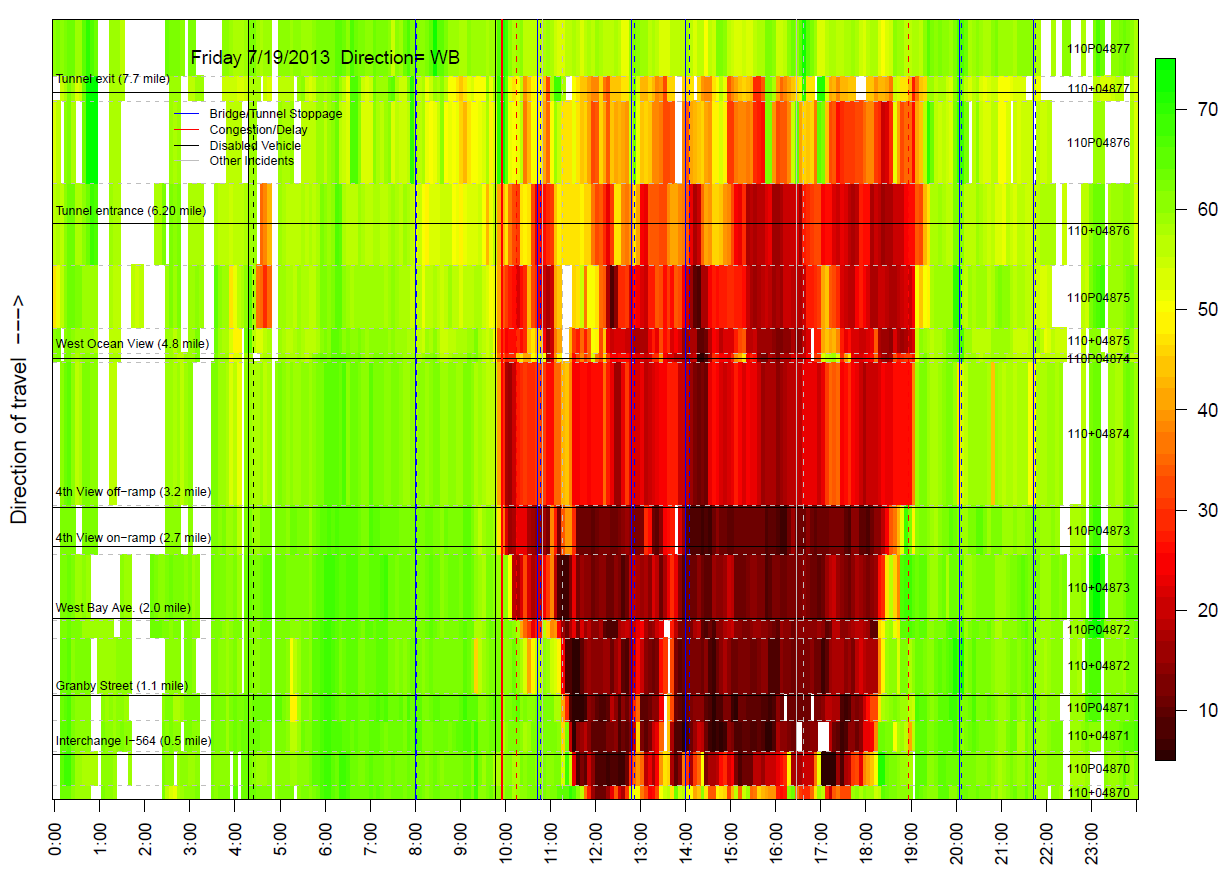 Introduction
Point sensors
Aggregate data: Flow, speed, occupancy 
Relatively high cost 
Probe data
Individual vehicle trajectories (but data providers aggregate) 
Sample size might be small 
Relatively low cost

Goal: Estimate traffic flow rate from raw probe data
Literature Review
Flow estimation
Estimation of flow and density using probe vehicles with spacing measurement equipment (Seo et al, 2015)
Deriving traffic volumes from PV data using a fundamental diagram approach (Neumann et al, 2013)
Traffic states (queue length, travel time)
Real time traffic states estimation on arterial based on trajectory data (Hiribarren and Herrera, 2014)
Objectives
Estimate traffic flow on freeways from PV data and fundamental diagram
Unique from previous studies
Four different FDs 
Aggregation intervals of 5, 10 and 15 minutes
Methodology
From FD estimate flow q when speed u is known
u is probe vehicle speed
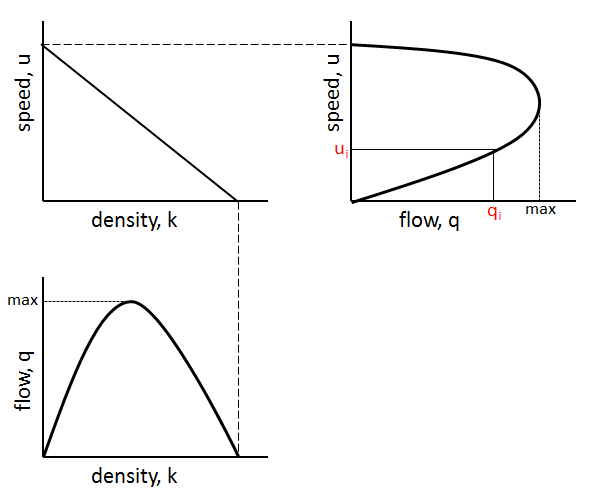 Methodology
Four different models  of fundamental diagram
Methodology
Performance indicators
Fi is the ith estimate value 
Oi is the ith observe value 
n is the number of samples
Case Study
Mobile Century (I-880 SF Bay area)
Study site
Probe vehicle trajectory
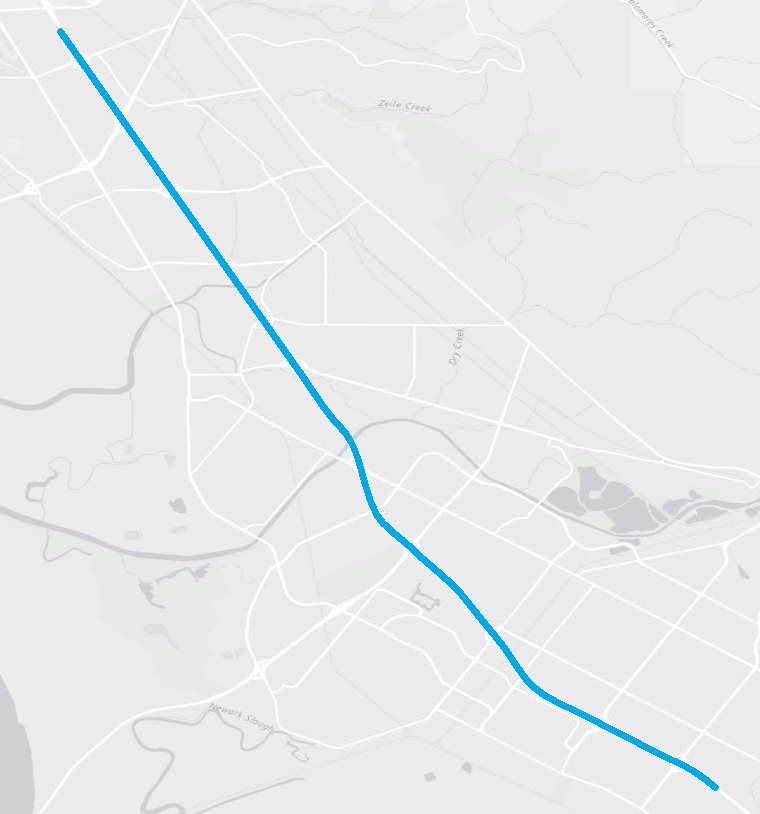 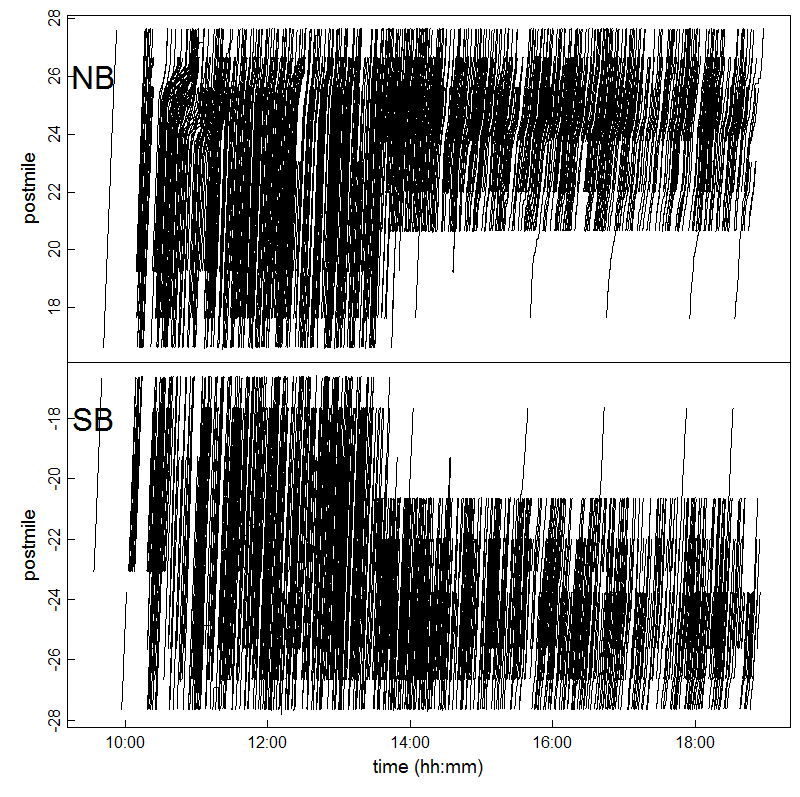 Length: 12 mile
Due to known recurring congestion, NB is analyzed
SB
NB
[Speaker Notes: One day, Friday Feb 8, 2008. 165 drivers. GPS-enabled cell phones which on average transmitted data every 3 seconds. The penetration rate of PV is in the range of 2-5% depending on time of the day.]
Field Data
Probe
Collected by 165 drivers on Friday Feb 8, 2008
2-5% of total traffic
GPS points @ 3-sec on average

Loop
Speed-flow data aggregated by 5-minute intervals for about one month
Speeds
Case Study
Fundamental diagram
Loop vs PV speed
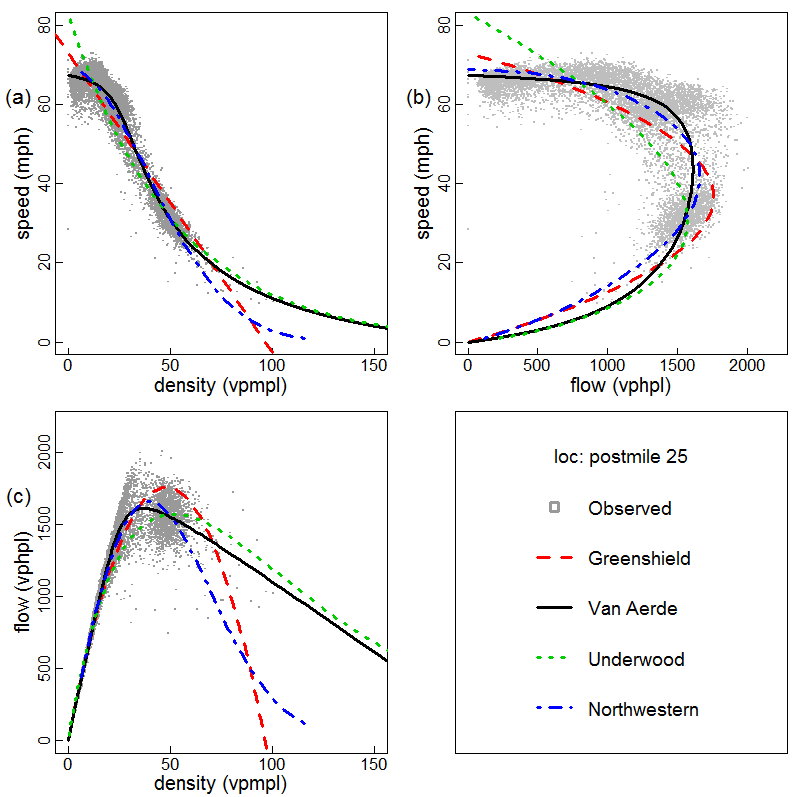 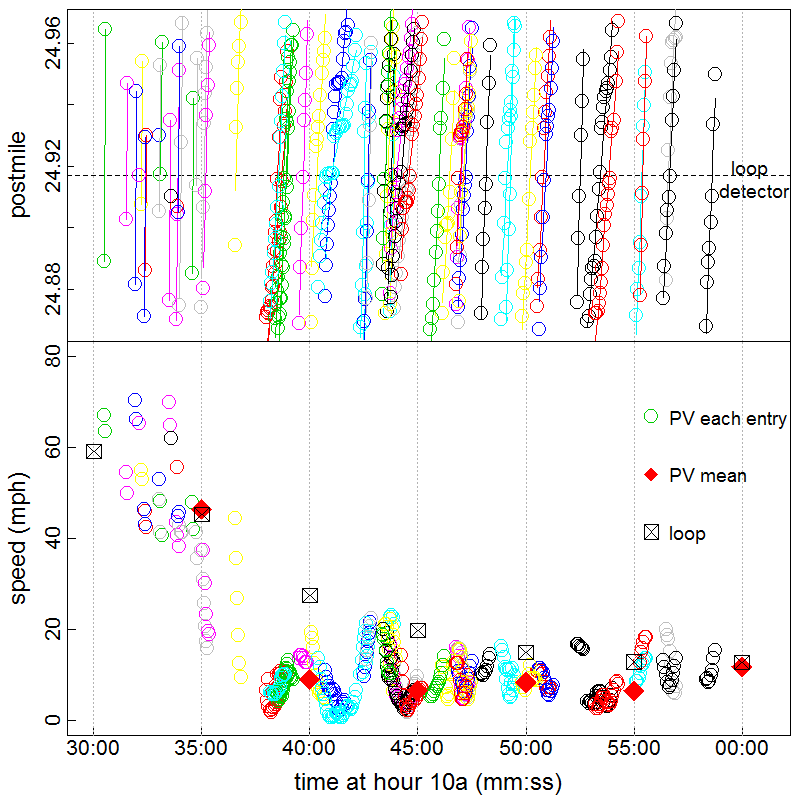 Results
Comparison of loop detector and estimated flow from fundamental diagram
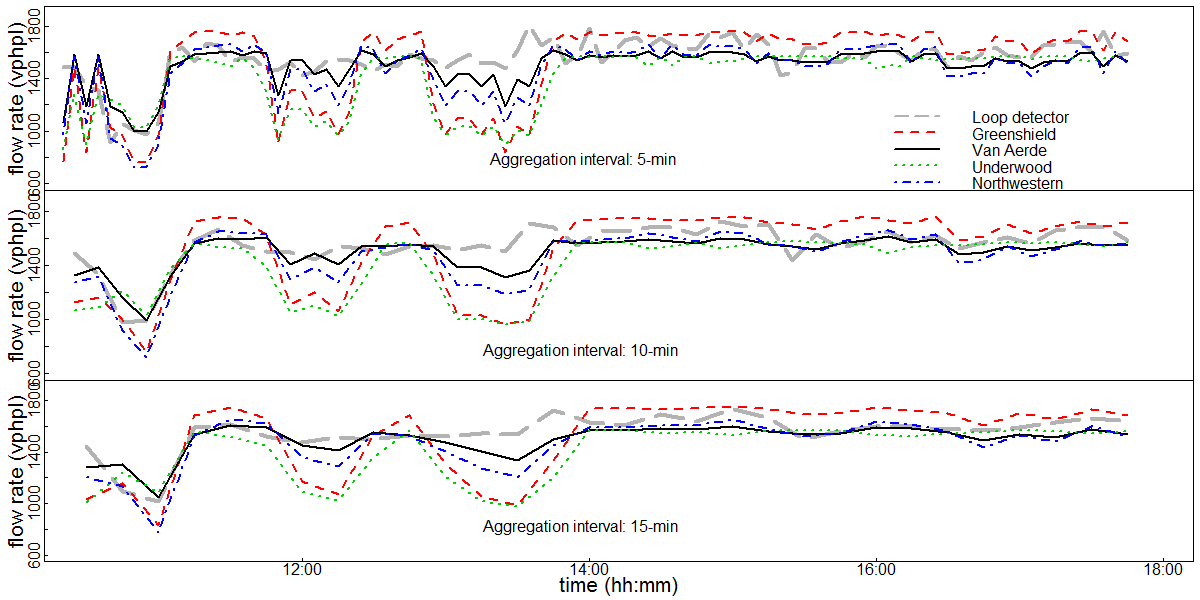 Results
Distribution of percentage error for different FDs and aggregation intervals
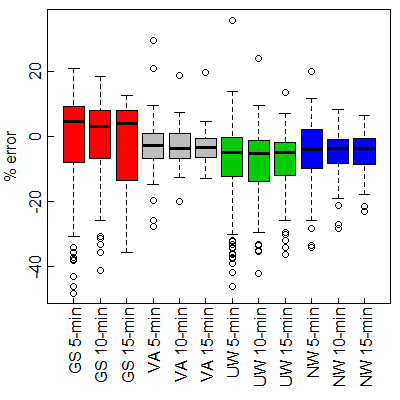 Conclusions
Van Aerde provides the best result
Higher accuracies as aggregation interval increases
Estimates are more accurate during congestion rather than free-flow
Future Work
Focus on congestion period
Utilize shockwave theory to identify additional traffic state
Other sites
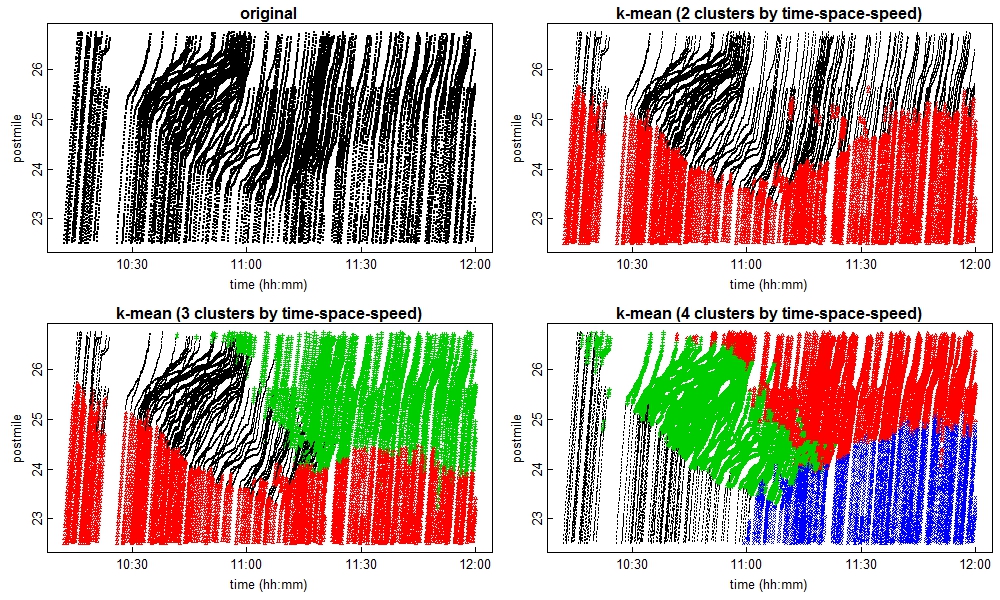 Questions?
Funded by Mid-Atlantic Transportation Sustainability Center – Region 3 University Transportation Center
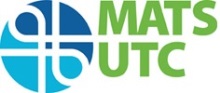 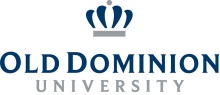 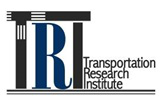